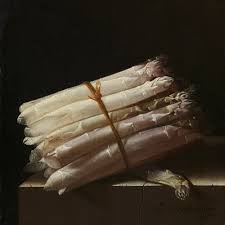 DUTCH VISUAL ART
INTRODUCTION
Still Life with Asparagus, Adriaen Coorte, 1697
[Speaker Notes: https://www.rijksmuseum.nl/en/collection/SK-A-2099]
The Garden of Earthly Delights
[Speaker Notes: (He spoke and it was there, He commanded and they were created) Ps. 33: 9, 148: 5]
hieronymus bosch
[Speaker Notes: Innovator of visual tradition
'Den duvelmakere' (the creator of devils)
Northern renaissance?
Themes desired by clients? (debauchery debauchery, deceit deception обман, laziness and begging)
Social criticism? Social chriticism
Modern Devotion?]
Pieter Brueghel de OudeThe fall of Icaris (1558)
[Speaker Notes: Dutch landscape painters
Characteristics:
Fantasy landscapes (not a representation of reality, but composed of many geographical elements)
Harmonic composition
Successful, also in Italy
Responded to curiosity]
Hunters in the snow (1565)
Hendrick Goltzius (1558-1617): Danae and Zeus as a rain of gold (1603)
Jan van Kessel's Signature of Caterpillars and Snakes (1657)
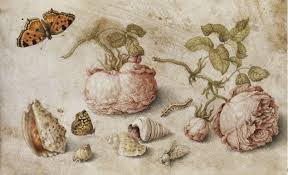 [Speaker Notes: many genres including studies of insects, floral still lifes, marines, river landscapes, paradise landscapes, allegorical compositions, scenes with animals and genre scenes.]
Peter paul rubens 1623
[Speaker Notes: Peter Paul Rubens (1577-1640)
Flemish baroque
Painter, draftsman, graphic artist, sculptor, architect, diplomat]
Portret of Hélène Fourment (1630-1631)
the Night watch (1642)
Rembrandt Harmenszoon van Rijn (1606-1669) the jewish bride (1665-1669)
[Speaker Notes: Leiden period (1625-1631): small paintings, richly detailed (costumes, jewels)
Amsterdam 1632-1636: large paintings, dramatic mythological scenes (wild Rubens surpass)
1636-1640: landscapes (threatening cloudy skies and uprooted trees), portraits
1640-1650: his work becomes austere, inner emotions, Old Testament, classical composition, more expressive brushstroke
1650-1660: larger paintings, more colors, powerful brushstroke, goes against fashion, rough light treatment, no gloss (coarse-grained)
1660-1669: Biblical themes remain, but shift from dramatic group scenes to intimate portrait-like figures, self-portraits (1652-1669)]
Vincent van Gogh was so impressed with The Jewish Bride when he saw it together with a friend in 1885 he said: 'Believe me, I sincerely mean that I would give ten years of my life, if only I could stay here for fourteen days in front of this painting with a crust of dry bread for food. "Van Gogh wrote to his brother Theo in October that year: 'What an intimate, what an infinitely sympathetic painting'.
The painter in his atelier (1626-1628)
[Speaker Notes: Van Gogh – At Eternity’s Gate 2018]
Johannes Vermeer (1632-1675) girl with the pearl earring (1665)
[Speaker Notes: girl with the pearl earring 2003 moovie]
[Speaker Notes: Portrait of Père Tanguy (1887)]
Vincent van Gogh: Drawbridge in New-Amsterdam (1883)
Cafeterias by night (1888)
[Speaker Notes: Loving Vincent 2017]
Jan Toorop: Oh Grave, where is thy Victory (1892)
The Three Brides (1892-1893)
Piet Mondriaan. Victory boogie woogie1942-1944
Boerderij met wasgoed aan de lijn (1897)
Still life with ginger jar (1911-1912)
The red tree 1908-1910
A tree 1912-1913
1913                        1913                             1914
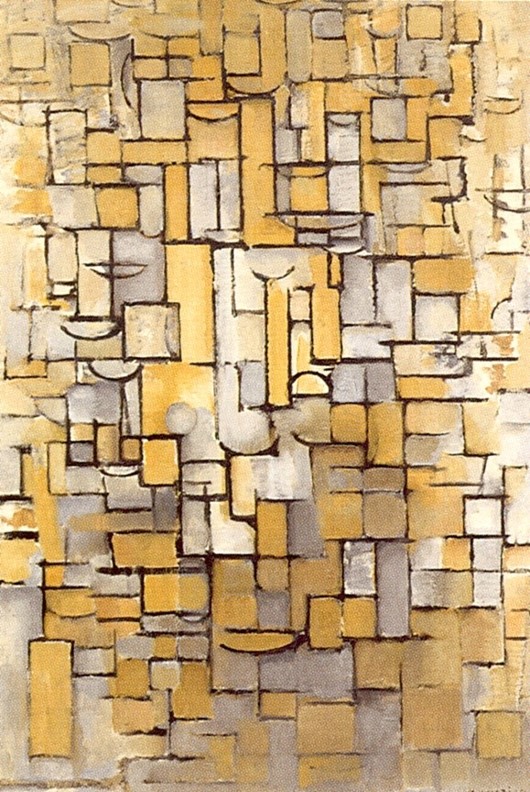 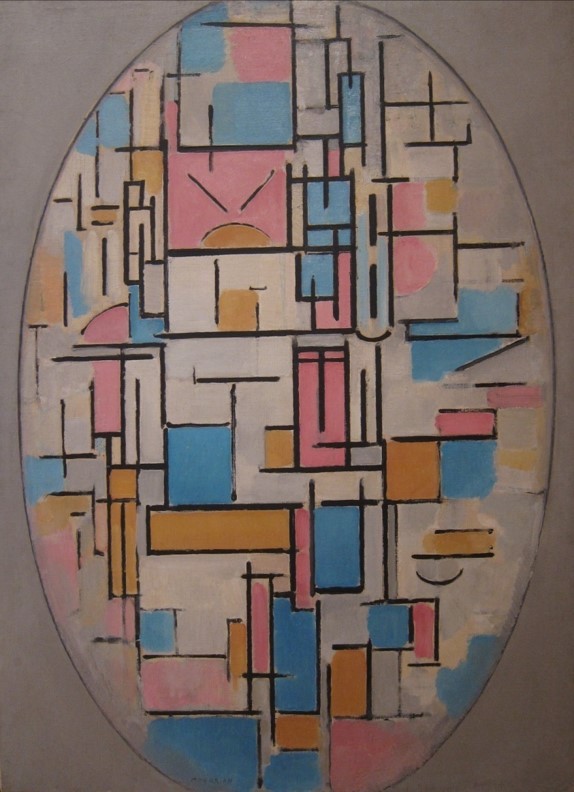 1920s – 1930s
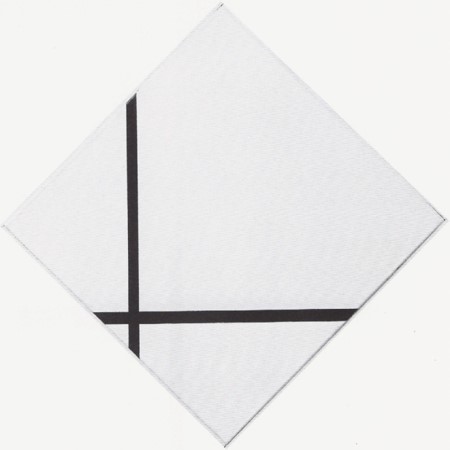 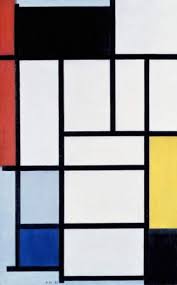 Ruitcompositie met geel, zwart, blauw, rood en grijs (1921)
[Speaker Notes: He proclaimed in 1914: "Art is higher than reality and has no direct relation to reality. To approach the spiritual in art, one will make as little use as possible of reality, because reality is opposed to the spiritual. We find ourselves in the presence of an abstract art. Art should be above reality, otherwise it would have no value for man.“

1944]
Bas Jan Ader
[Speaker Notes: Bastiaan Johan Christiaan "Bas Jan" Ader (19 April 1942 – disappeared 1975) was a Dutch conceptual and performance artist, and photographer.]
Dick raaijmakers
https://v2.nl/archive/articles/chronology-work-and-life-of-dick-raaymakers
[Speaker Notes: (also Raaymakers; 1 September 1930 – 4 September 2013) was a Dutch composer, theater maker and theorist. He was known as a pioneer in the field of electronic music and tape music. In addition, he realized numerous music theater pieces, art installations, and has published many theoretical essays.]
Daan roosegarde
[Speaker Notes: (born 1979) is a Dutch artist and founder of Studio Roosegaarde, which develops projects that merge technology and art in urban environments.]
Theo Jansen – Straandbestenhttps://www.youtube.com/watch?v=LewVEF2B_pM